„ADVENTSZEIT IN DEUTSCHLAND"
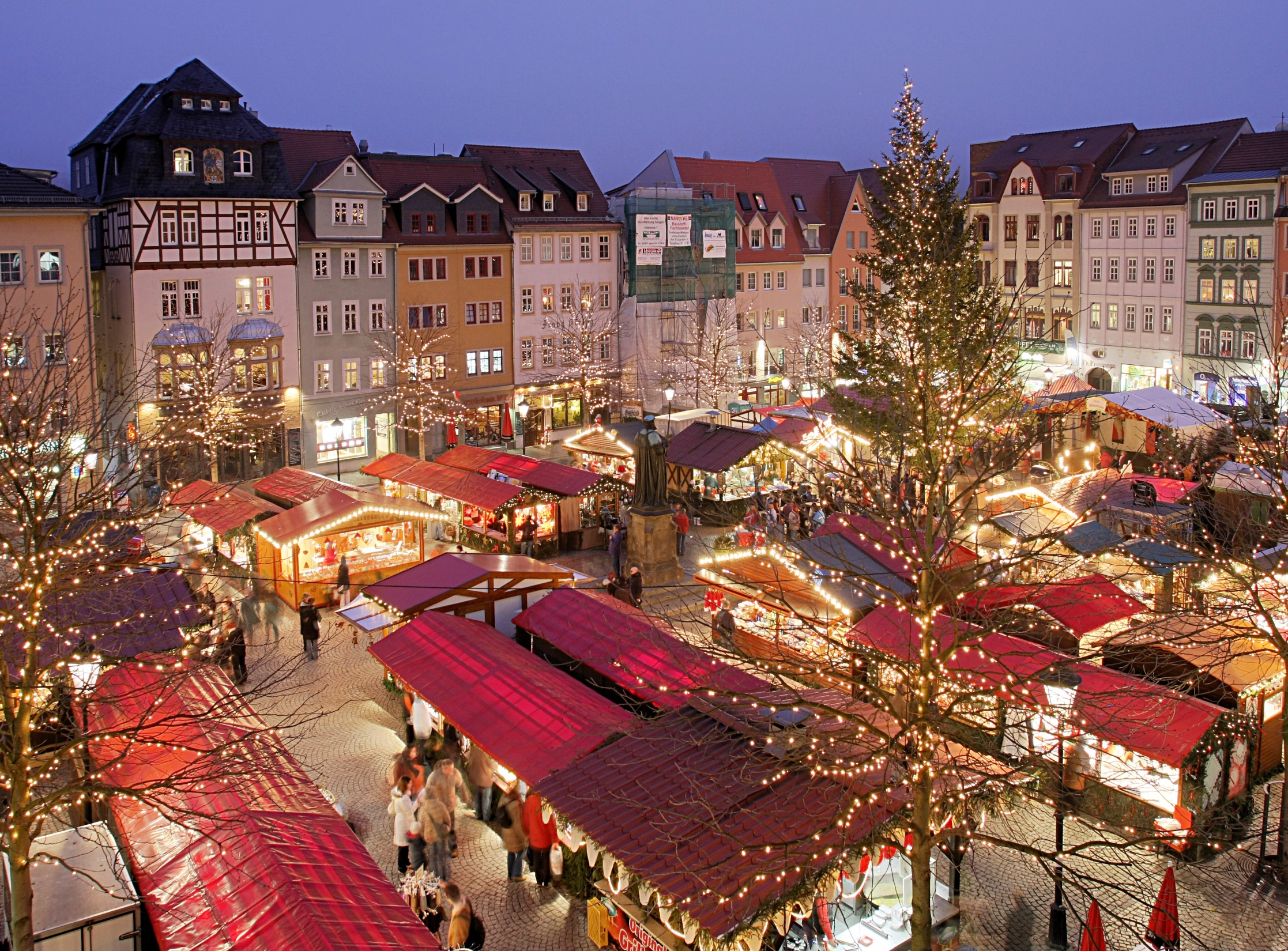 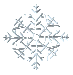 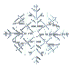 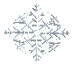 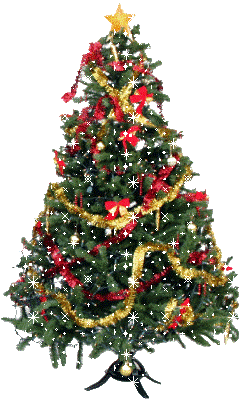 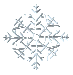 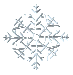 1
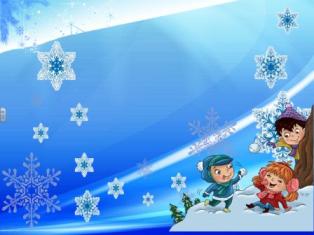 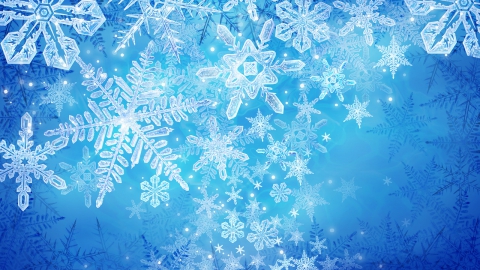 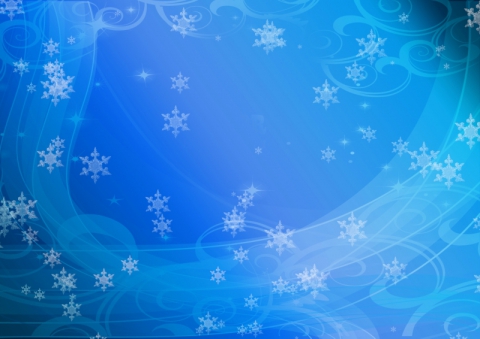 Im Winter feiert man
 den Nikolaustag, 
Weihnachten, 
das Neujahr.
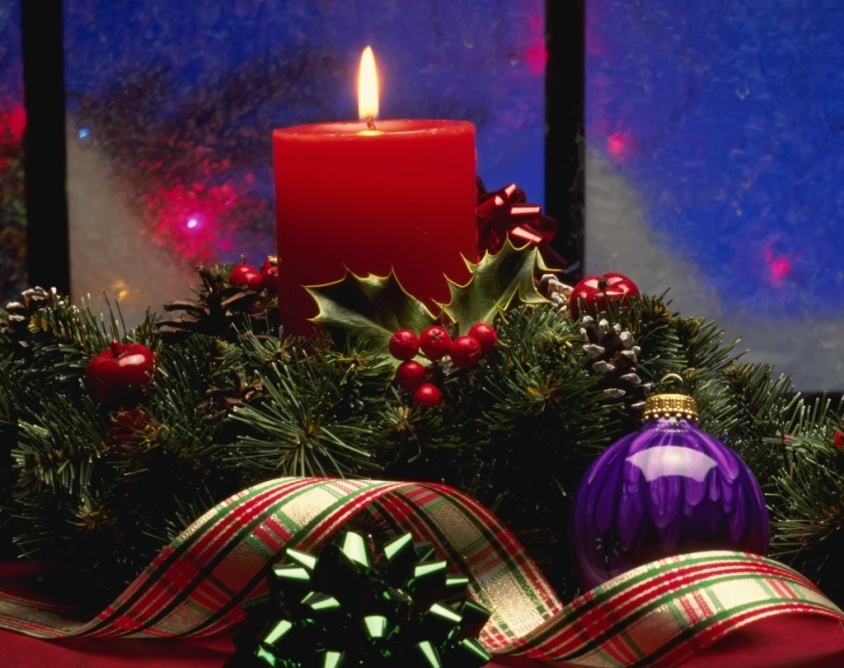 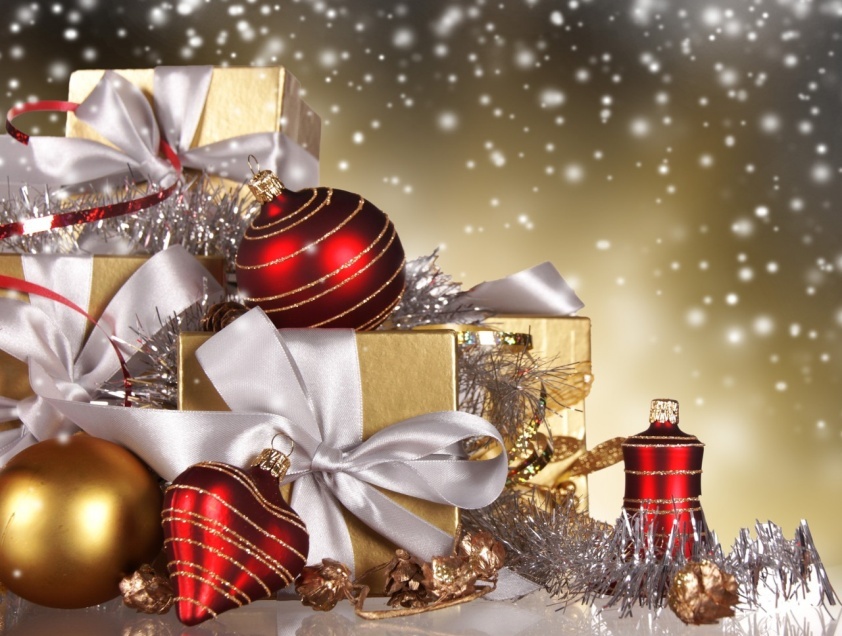 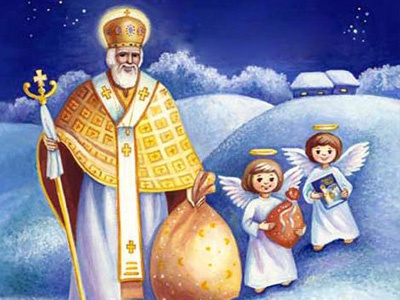 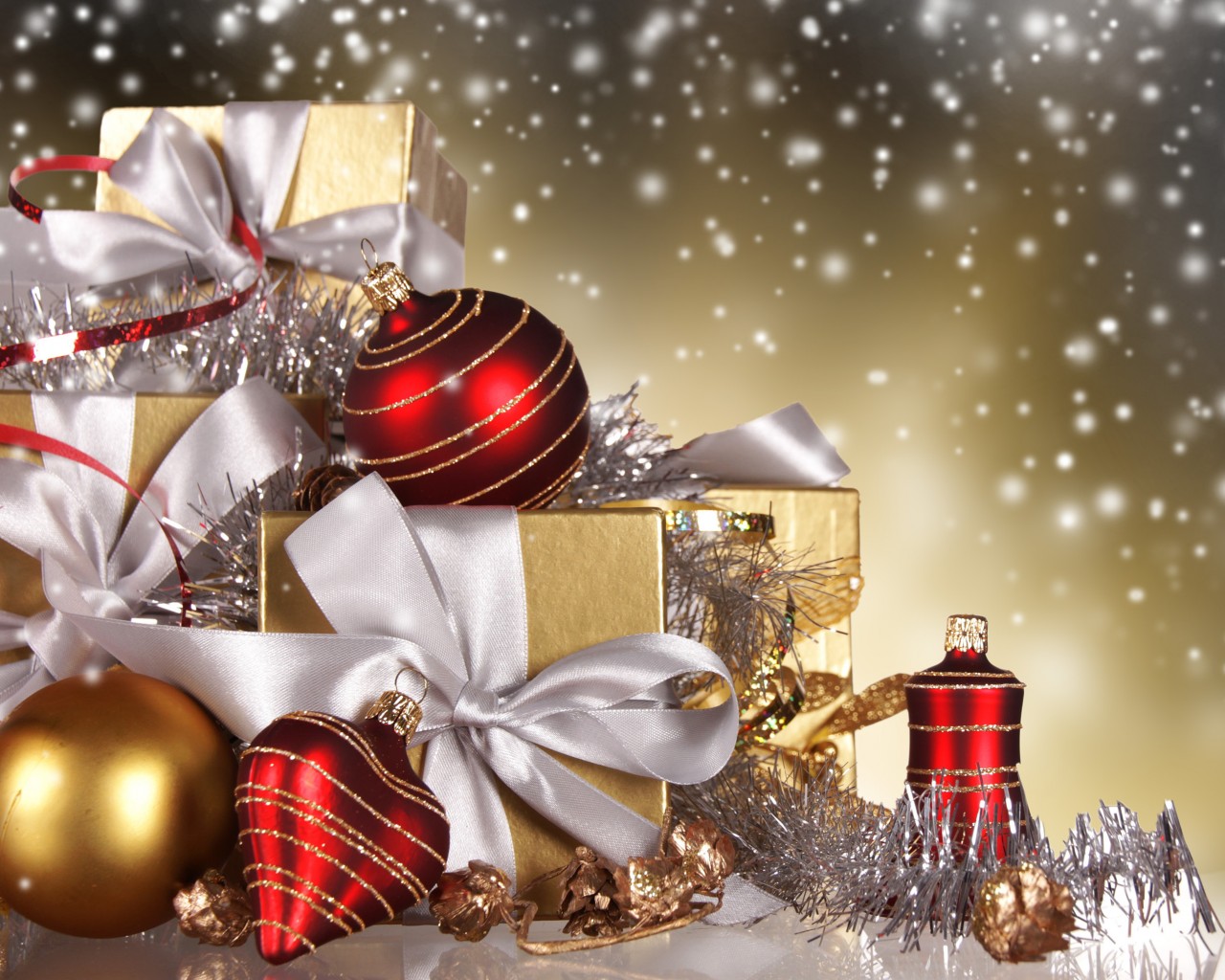 ADVENT
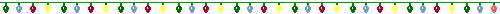 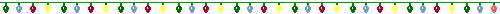 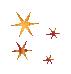 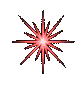 Die Adventszeit beginnt vier Sonntage vor Weihnachten. Diese Zeit dauert vom 1. bis 24. Dezember.
In den Wohnungen hängt oder liegt ein Adventskranz aus Tannenzweigen mit vier roten Kerzen.
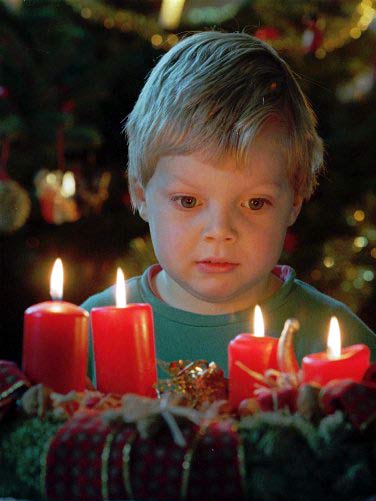 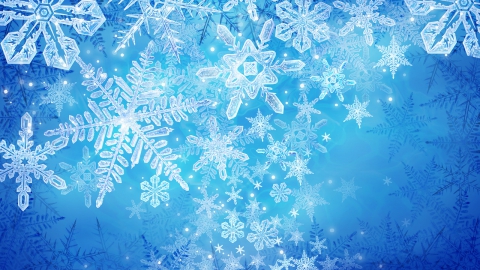 An jedem        Advents
sonntag zündet  man 
    eine Kerze an. 

Am Heiligen Abend brennen 
alle vier Kerzen.
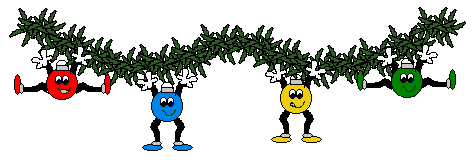 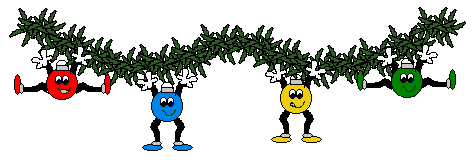 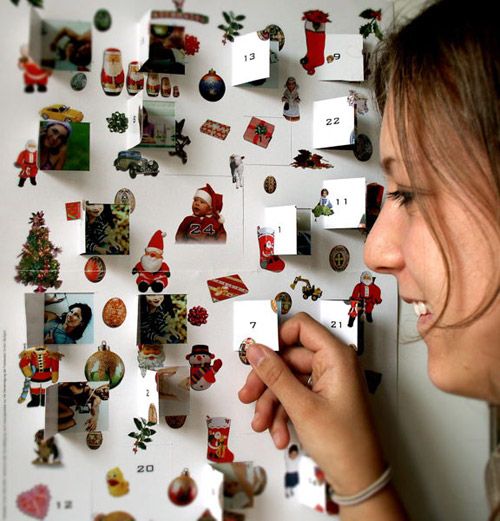 Für die Kinder gibt es einen
Adventskalender 
mit 24 kleinenTüren.
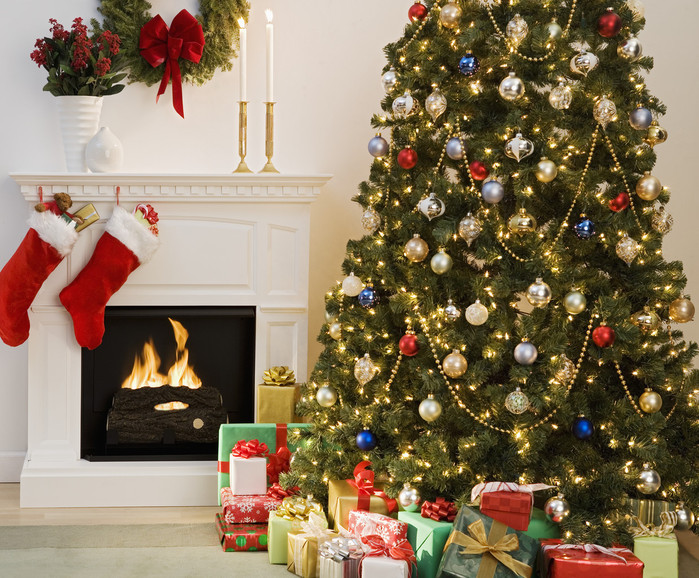 In jedem Haus steht einWeihnachtsbaum. Unter dem Weihnachtsbaum liegen 
Geschenke.
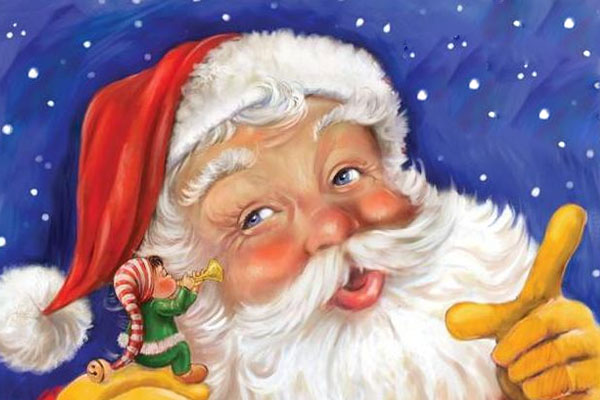 „WEIHNACHTEN IN DEUTSCHLAND"
Am 6. Dezember kommt der Heilige Nikolaus
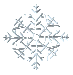 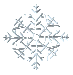 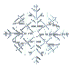 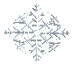 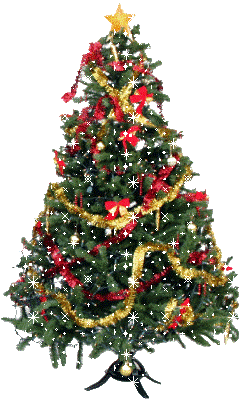 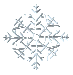 8
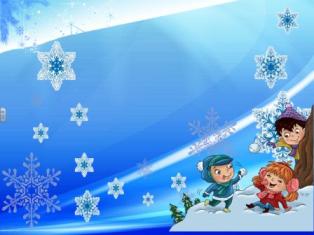 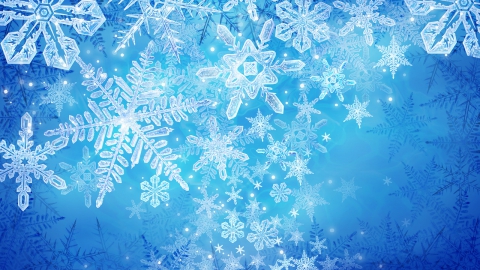 Zum Nikolaustag schreiben die Kinder den Wunschzettel.
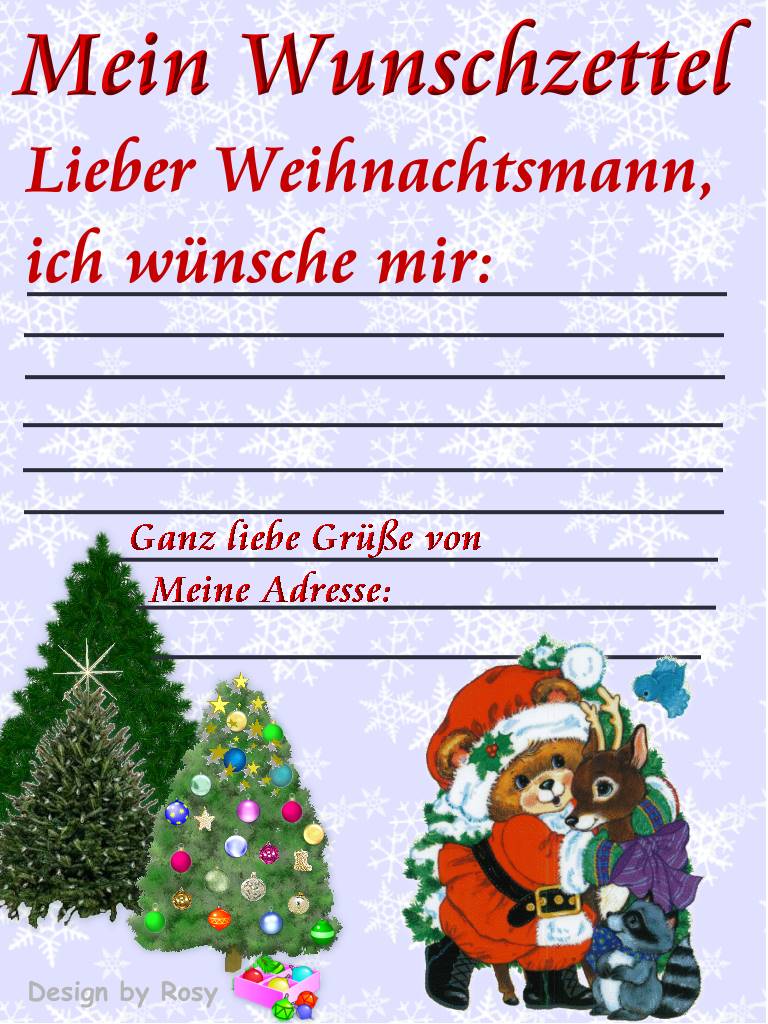 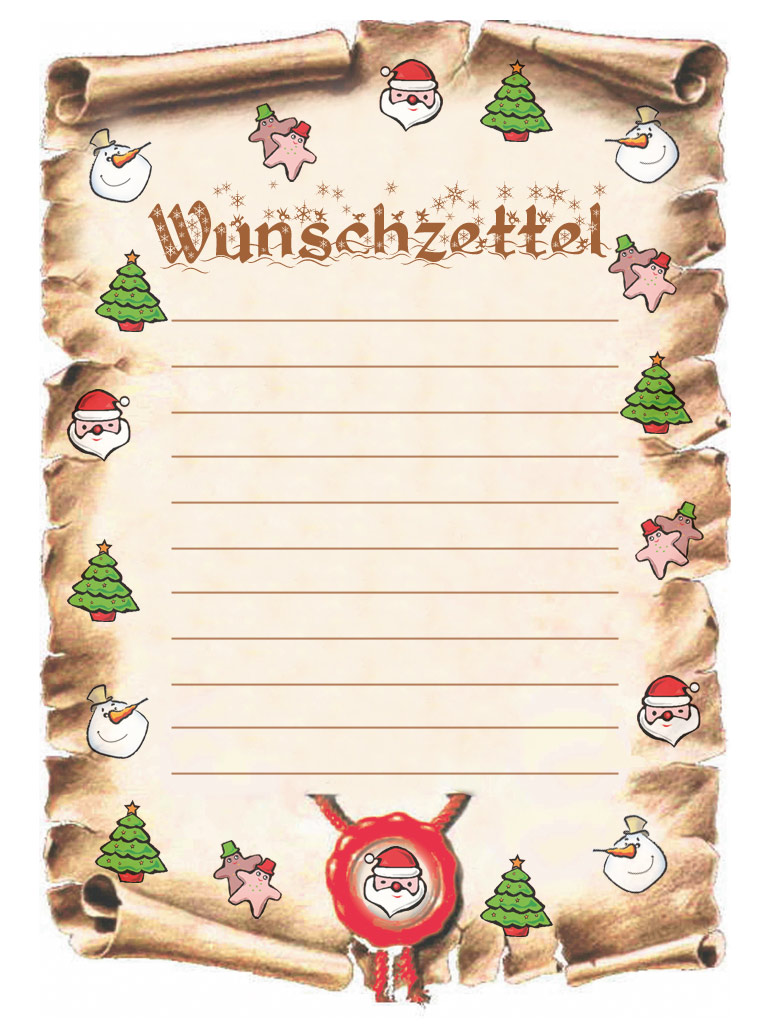 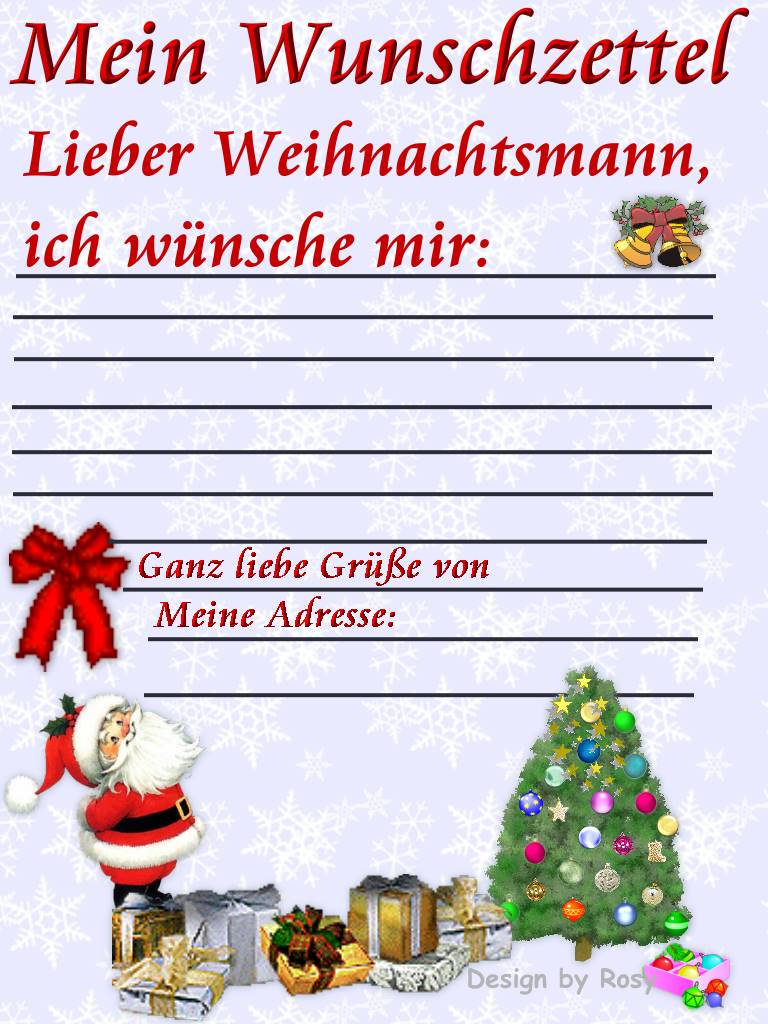 Ich wünsche euch frohe Weihnachten, Gesundheit und alles Gute im Neuen Jahr!